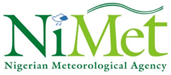 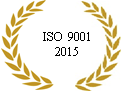 Nigerian Meteorological Agency(NiMet) presentation on: Assembling technical resources to assess climate risk.
Technical resource
Nigerian Met. Agency(NiMet) is the custodian of weather and climate data and climatic information of Nigeria.
 NiMet climate observation archive contains key indicators of state of climate at the earth surface, atmospheric composition and Ocean, these data include; Temperature, Precipitation, Marine information etc.
Technical recourses to access climate Risk

NiMet has different departments saddle with different time scale weather and climate monitoring and forecasting. Ranging from 24 hours, 48 hours, weekly, decadal, monthly, seasonal and yearly forecast.
This Monitoring and forecasting covers wide range of Meteorological elements e.g. Seasonal Climate Forecast(SCP), Climate review and forecast bulletin, Climate and heath bulletin, monthly and seasonal climate forecast, Extreme weather bulletin, Agro-met bulletin, Drought monitoring bulletin, Marine Bulletin etc.
Achievement
According to your training materials, the Nigerian Ministry of Environment submitted National Determination Contributions (NDCs) document on behalf of Nigeria in 2017 and the update in 2021.
Collaboration with University institutions in Nigeria, on Network of Meteorological Station
Capacity need
Advance training on climate data analysis and modelling.
Technical support to enable NiMet to produce 
NFCS and NAP document for Nigeria.
High capacity computers for climate modelling.
Human capacity building in climate data quality control 
and standardization.
Thank you for your audience!!